Adding More Vegetables to Your Plate!
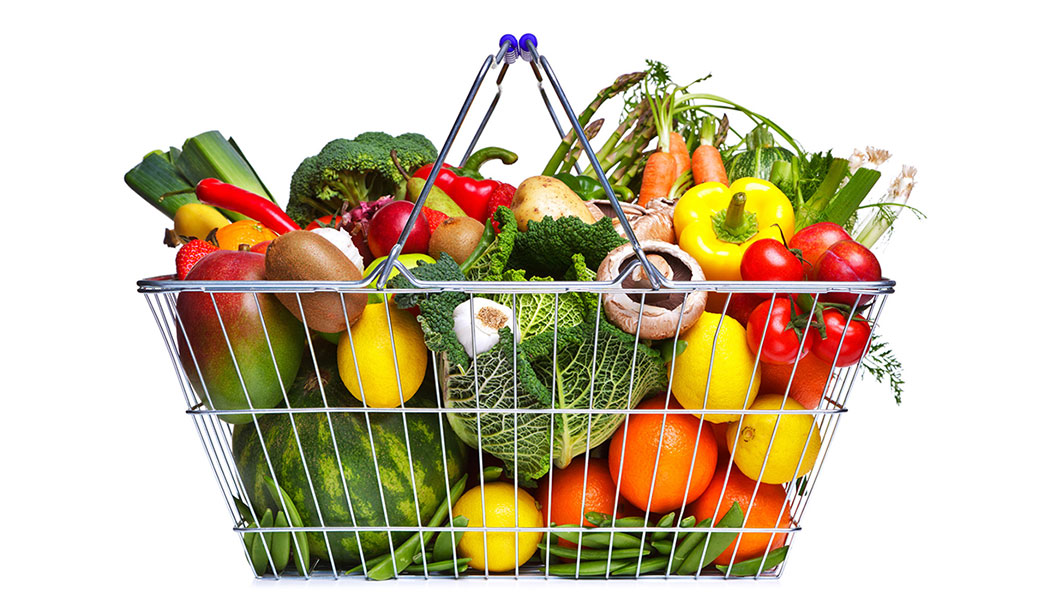 It's Easy To Eat More Vegetables!
Eating vegetables is important because they provide vitamins and minerals and most are low in calories.
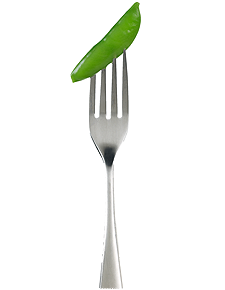 Starchy Vegetables like potatoes, corn and peas are considered Starchy Vegetables section because they contain more carbohydrate.

Non-Starchy Vegetables are vege-tables that contain a lower amount of carbohydrates and calories.
There are two main types of vegetables:Starchy and non-starchy
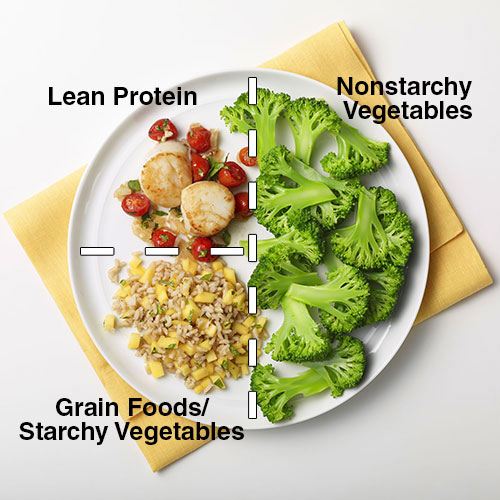 Examples
Starchy Vegetables (avoid)
Potatoes
Sweet corn
Starchy Vegetables (us in moderation)
Peas
Parsnips
Winter squash, such as butternut or acorn
Sweet potatoes
Non-Starchy Vegetables
Asparagus
Summer squash, such as zucchini, yellow or spaghetti
Carrots 
Broccoli
Cucumber 
Peppers
Onions
Tomatoes
Salad greens, such as lettuce and spinach
Cooking greens, such as kale, chard and collards
A Serving Of Vegetables Is?
½ cup of cooked vegetables 
1 cup of raw vegetables
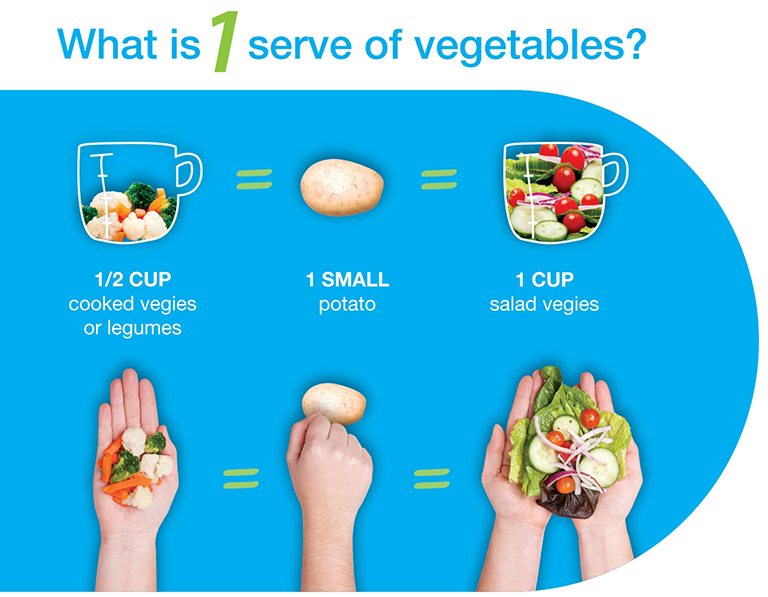 Choose Vegetables Rich In Color!
Brighten your plate with vegetables that are red, orange, or dark green.
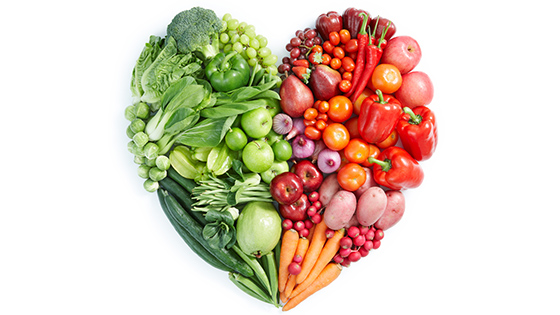 Discover Fast Ways To Cook!
Cook fresh or frozen vegetables in the microwave for a quick-and-easy dish to add to any meal. Steam green beans, carrots, or bok choy in a bowl with a small amount of water in the microwave for a quick side dish.
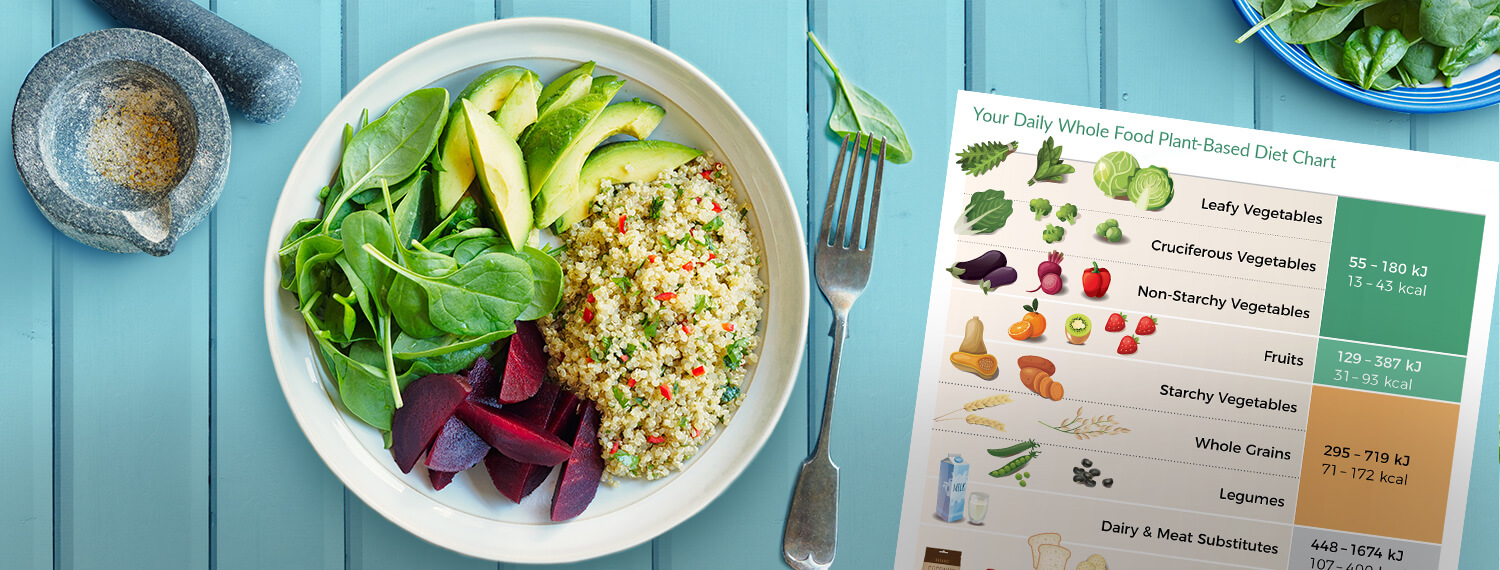 Be Ahead Of The Game!
Cut up a batch of bell peppers, cauliflower, or broccoli. Pre-package them to use when time is limited. Enjoy them in a casserole, stir-fry, or as a snack with hummus.
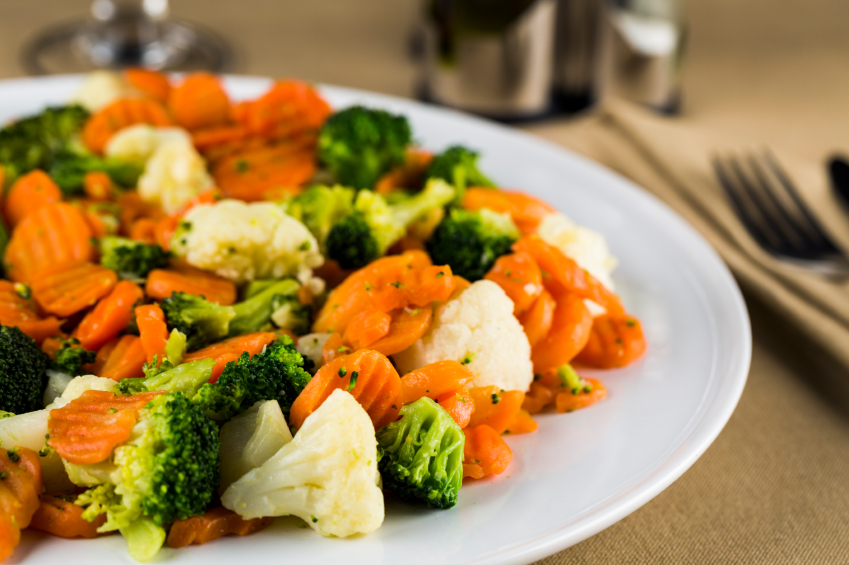 Vary Your Veggies!
Choose a new vegetable that you’ve never tried before!